Lasse Boje
Afdelingschef
Dansk Forening for Arbejdsret- Politisk nyt
Heldagsseminar den 16. maj 2018
Præsentationstitel
1
Center for Arbejdsliv (CAL)
Centeret for den arbejdende dansker
Arbejdslivskontoret
Arbejdsmiljø
Arbejdsskader 
Senior- og pensionsområdet

Arbejdsretskontoret 
Kollektiv og individuel arbejdsret
Forskelsbehandling og ligestilling på arbejdsmarkedet
Social dumping
Den danske model
2
Opsamling på sidste års ”Politisk nyt” (I)
Holdt jeg, hvad jeg lovede?

”Jeg kommer tilbage næste år”

”Vi har fået vedtaget en ny ferielov” 

”Vi har opnået enighed om et moderne arbejdsskadesystem”

÷
3
Opsamling på sidste års ”Politisk nyt” (II)
Hvad var det, jeg sagde om parterne?
Pæne ting

Samarbejdet med arbejdsmarkedets parter – en tretrinsraket
Arbejdsmarkedets parter er sjældent enige om problemet.
Arbejdsmarkedets parter er aldrig enige om løsningen.
Arbejdsmarkedets parter er altid enige om, at de sidder med nøglen.
4
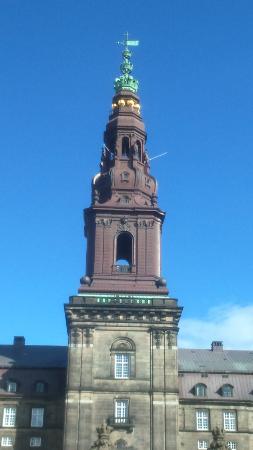 Politisk nyt
Store aktuelle og kommende sager
Ekspertudvalg om arbejdsmiljø
Seniortænketank
Arbejdsskadereform
Disruptionrådet (platformsøkonomi)
Seksuel chikane
Øvrige sager
5
Ekspertudvalg om arbejdsmiljø
6
Ekspertudvalg om udredning af arbejdsmiljøindsatsen
Det er nu eller aldrig
Benspænd
Udredning og gentænkning
Effekt og evidens
Udgiftsneutralt
Nogle nedslag i drøftelserne
Behov for målretning af indsatsen?
Behov for bedre styring af indsatsen?
Behov for bedre koordination af indsatsen?
Behov for bedre virkemidler?
Resultat
Afrapportering forventes at foreligge i begyndelsen af september
Herefter politiske forhandlinger
7
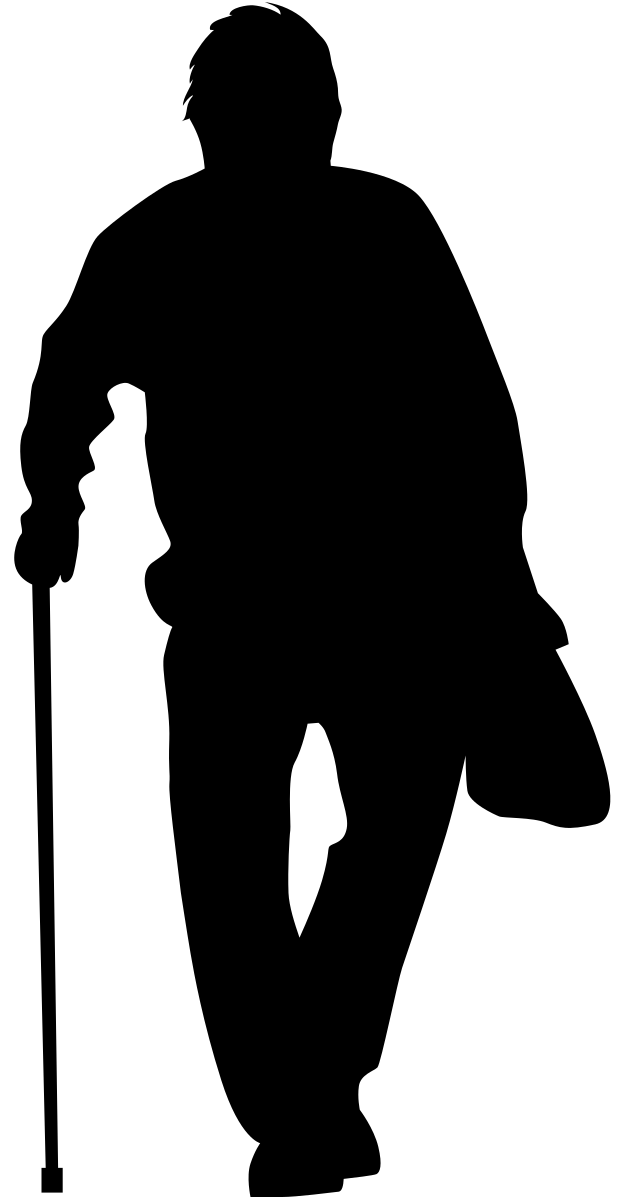 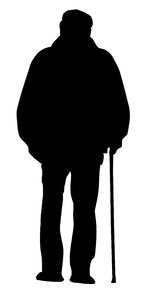 Ny seniortænketank
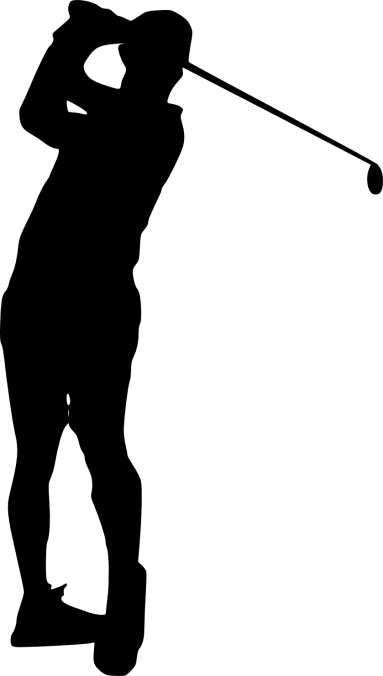 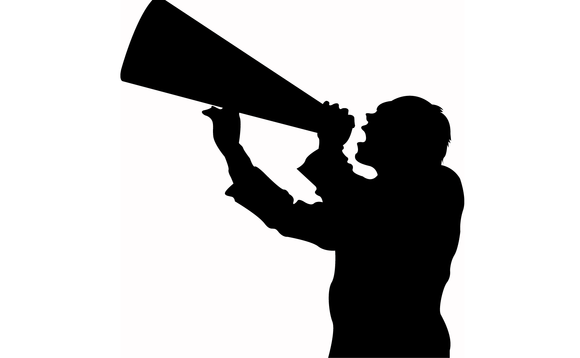 8
Tænketank for et længere og godt seniorarbejdsliv
Flere år på arbejdsmarkedet
Politisk aftale om flere år på arbejdsmarkedet
Hvordan kan seniorer i højere grad end i dag fastholdes på arbejdsmarkedet?
Hvordan kan beskæftigelsesindsatsen til ledige seniorer styrkes?
Arbejdsform 
Nabotjek
Fokus på gode virksomhedserfaringer og udbredelse af best practice
Holdningsbearbejdning og debatskabelse om muligheder og udfordringer
Inddragelse af relevante aktører på arbejdsmarkedet og i civilsamfundet mv.
Resultat
Tænketanken kommer til at arbejde i godt et år 
Tænketankens produkter kan være rapporter, debatarrangementer, kampagner mv.
9
Modernisering af arbejdsskadesystemet
10
Et mere moderne arbejdsskadesystem
Hvorfor skal det være så svært?
Regeringsgrundlag
Sagsbehandlingstiderne er lange som følge af et kompliceret regelsæt
Fastholdelsesindsatsen er mangelfuld og ukoordineret 
Nogle tilskadekomne overkompenseres
Proces 
Udgangspunkt i rapport fra ekspertudvalg (2014) 
Drøfte sagen med arbejdsmarkedets parter
Regeringsoplæg og politiske forhandlinger
Resultat
Politiske forhandlinger indledes lige før eller lige efter sommerferien 
Politisk aftale efter sommerferien
11
Disruptionrådet
12
Disruptionrådet – Partnerskab for Danmarks fremtid
Danmark som foregangsland
Temaerne
Nye teknologier og forretningsmodeller
Fremtidens kompetencer 
Frihandel og udenlandsk arbejdskraft
Rammevilkår for virksomhederne
Flexicurity 4.0
Flexicurity 4.0 
Nye ansættelsesformer samt platforms- og deleøkonomi 
Møderække med platformsvirksomheder
Overenskomst mellem 3F og Hilfr
13
Seksuel chikane
14
Styrket indsats mod seksuel chikane
Fra tabu til #MeToo
Klare rammer for Arbejdstilsynets indsats
Adgangen til samtaler med ansatte
Definitionen af krænkende handlinger
Ligebehandlingsloven 
Hæve godtgørelsesniveauet
Se på ”omgangstone-argumentet” 
Det lange seje træk 
Kulturelle forandringer
15
Øvrige sager
16
Øvrige sager
Det, vi også bruger meget tid på
EU-arbejdet 
Arbejdsvilkårsdirektivet
Udstationeringsdirektivet
Whistleblower
Ændring af LG-loven (konkurser i plejesektoren) 
Ændring af lov om sygedagpenge mv. (aktindsigt i refusionssager) 
Social dumping (RUT-analyse mv.)
17
Tak!
18